Государственное автономное учреждение Сахалинской области «Агентство по развитию человеческого капитала»
Модель проведения регионального чемпионата «Абилимпикс» в Сахалинской области
Исполнитель:
Руководитель ЦРДА Сахалинской области Кашкина С.Ю.
Введение
Цели и задачи, на решение которых направлена региональная практика
Цели проведения Регионального чемпионата: 
- Обеспечение эффективной профессиональной ориентации и мотивации инвалидов и лиц с ограниченными возможностями здоровья (далее – ОВЗ) к получению профессионального образования, содействие их трудоустройству и
социокультурной инклюзии в обществе, развитию новых профессий и трудовой
занятости для людей с инвалидностью.
- Распространение лучших практик профессионального обучения людей с инвалидностью и ОВЗ различных нозологий по современным профессиям, востребованным на рынке труда
Введение
IV ЭТАП   Оценочный
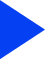 Задачами регионального чемпионата являются:
- привлечение молодёжи из числа инвалидов и лиц с ОВЗ к освоению рабочих профессий/специальностей;
- повышение уровня социализации и трудоустройства людей с инвалидностью и ОВЗ, создание условий для развития трудовой и творческой активности занятых инвалидов;
- повышение уровня профессиональной подготовки и конкурентоспособности инвалидов и лиц с ОВЗ на открытом рынке труда;
- содействие трудоустройству выпускников и молодых специалистов с инвалидностью и ОВЗ;
- содействие формированию среды, обеспечивающей включенность инвалидов и лиц с ОВЗ в основные сферы жизнедеятельности – труд, отдых, их адаптацию и интеграцию в общество через движение «Абилимпикс»;
- расширение экспертного сообщества в сфере инклюзивного образования и трудоустройства инвалидов.
Алгоритм реализации региональной практики
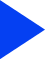 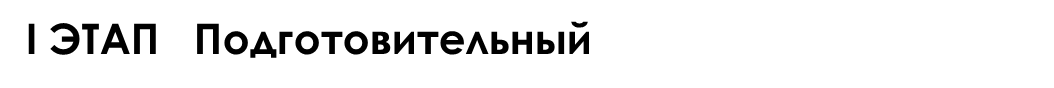 Распространение информации о чемпионатном движении «Абилимпикс» посредством СМИ, мессенджеров, бумажных и электронных писем, очных встреч с потенциальными участниками движения Абилимпикс  (ноябрь-март).
Сбор предварительных заявок от участников (конкурсантов, учреждений на базе которых обучаются/работают/проживают инвалиды и лица с ОВЗ) (ноябрь-декабрь).
Сбор предложений от организаций/учреждений/ партнёров/ работодателей/ советов родителей/ молодёжного совета по компетенциям региональным, в том числе презентационных на предстоящий чемпионатный цикл (ноябрь-декабрь).
Мониторинг поступивших заявок, предложений. Отработка уточняющих факторов, работа с учреждениями не принимавшими участие в чемпионатном движении (декабрь-январь)
Сбор и проведение организационного комитета по проведению регионального чемпионата Сахалинской области по профессиональному мастерству среди инвалидов и лиц с ОВЗ «Абилимпикс» в текущем календарном году (утверждение Положения об организации и проведении РЧА, компетенций и категорий, площадок проведения РЧА и церемоний открытия/закрытия РЧА (январь-февраль).
Алгоритм реализации региональной практики
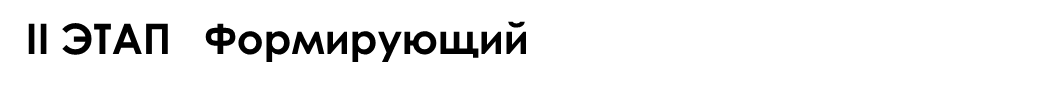 6. Утверждение распоряжения о проведении РЧА (февраль).
7. Сбор заявок с участников (конкурсантов, экспертов, волонтёров) (февраль-апрель).
8. Создание информационной странички регионального чемпионата  на сайтах организации, поддерживающих: движение конкурсов «Абилимпикс»; региональную систему инклюзивного  профессионального образования инвалидов (февраль-март)
9. Согласование и утверждение сметы на проведение РЧА, утверждение приказа о проведении РЧА (февраль).
10. Создание координационного совета партнёров (корректировка в составе) (февраль).
11. Разработка конкурсной документации (ТЗ, сбор КП) для проведения закупочных мероприятий; Разработка (эскиз) оформление регионального этапа, медали, дипломы и сертификаты для конкурсантов и экспертов РЧА, благодарственных писем. Выбор способа определения поставщика (подрядчика, исполнителя) и размещение информации о закупке на портале государственных закупок. (февраль-март). 
12. Создание проф.ориентационных зон (Письма ЦРДА в агенство по труду и занятости населения Сахалинской области, приглашения в общеобразовательные организации и общественные организации для участия школьников, молодых людей имеющих инвалидность и ОВЗ и их родителей в проф.ориентационных мероприятиях; Составление графиков посещений и конкурсных площадок (февраль-март).
Алгоритм реализации региональной практики
13. Проведение 2 Организационного комитета  РЧА (Утверждение координационного совета партнёров, главных экспертов по компетенциям, поправок в компетенциях и 
категориях, обсуждение вопросов деловой и культурной программы РЧА, проф.ориентационных зон) (март).
14. Сбор потребности расходного материала, инструментов, оборудования для проведения компетенций на РЧА (март).
15. Составление договоров с поставщиками услуг (питания, проживания и трансфера иногородних участников; питания всех участников во время чемпионата, изготовления и поставки экипировки, аренды залов для проведения ЦО и ЦЗ, по организации и проведению церемоний открытия и закрытия чемпионата, художественному оформлению зала в том числе организации фотозон на ЦО и ЦЗ, изготовления и поставки сувенирной продукции для участников чемпионата, поставке расходных материалов, инструментов, оборудования, изготовления и поставки баннеров, по изготовлению рекламной продукции, по информационно-рекламному сопровождению). Закупка. (февраль-апрель)
16. Обучение региональных экспертов (базовый и продвинутый уровни)(март-апрель).
17. Организация информирования всех заинтересованных лиц о РЧА (март-апрель).
18. Обучение добровольцев (волонтёров)(апрель).
Алгоритм реализации региональной практики
19. Проведение 3 Организационного комитета  РЧА (утверждение деловой и культурной про-граммы, программы проведения РЧА. Обсуждение хода подготовки к региональному чемпионату)(апрель).
20. Организация медиа-сопровождения РЧА (не менее 3 пресс-релизов:
- анонсирующий пресс-релиз (факты о готовящемся мероприятии) (рассылается в СМИ за неделю до церемонии открытия РЧА);
- пресс-релиз открытия РЧА(рассылается в день старта соревновательной части РЧА);
- пресс-релиз по результатам РЧА(рассылается в день подведения итогов и награждения победителей)(апрель).
21. Оборудование площадок (рабочих мест)для конкурсантов по каждой компетенции РЧА
(апрель).
22. Сбор заявок иногородних конкурсантов на участие в экскурсионно-культурных программах в дни РЧА. Составление графиков посещений культурных мест (музеев, музейных комплексов, выставок искусств, спортивно-оздоровительных комплексов, кинотеатров, аквапарка). Оформление групп местных конкурсантов на участие в культурных программах (апрель).
Алгоритм реализации региональной практики
23. Составление и утверждение сценариев открытия и закрытия с привлечением почётных гостей, закрепление награждающих за компетенциями (согласно курирующих секторов партнёров при вручении наград и подарков)(апрель).
24. Подведение итогов конкурса «Лучший доброволец (волонтёр) года «Абилимпикс» (апрель).
25. Распределение мастер-классов по площадкам, составление графиков их работ. Согласование выступления детей-инвалидов и детей с ОВЗ дошкольных учреждений согласно их распорядку дня на «Беби-Абилимпикс». Застройка площадок под мастер-классы (апрель).


26. Проведение регионального чемпионата «Абилимпикс» (апрель)


27. Подведение  итогов  выполнения  конкурсных заданий РЧА (сбор оценочных ведомостей с результатами выполнения   конкурсных   заданий; протоколов экспертных групп по каждой компетенции; протокол Организационного комитета со списками победителей по каждой категории и компетенции; приказ министерства образования Сахалинской области по результатам РЧ «Абилимпикс») (апрель-май)
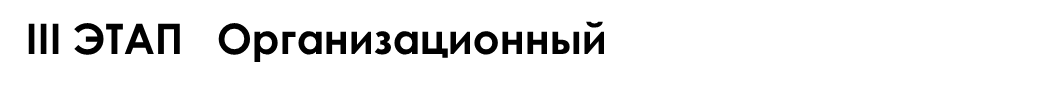 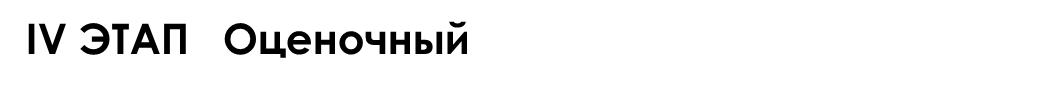 Описание программных направлений
Аутентичность развития чемпионатного движения «Абилимпикс» в Сахалинской области:
Ярмарка вакансий с работодателями и агентством по труду и занятости Сахалинской области
Заседания координационного совета партнёров
Круглые столы совета родителей имеющих детей инвалидов и детей с ОВЗ
Заседания молодёжного совета
Заседание открытых площадокобмена опытом волонтёрского движения Абилимпикс
Выставочная программа:
-   Инклюзивные выставки творческих работ (на всех площадках  проведения РЧ)
Библиотечная выставка печатной продукции для людей с инвалидностью разных нозологий
Выставка работ – победителей творческих конкурсов среди инвалидов и лиц ОВЗ на церемонии Открытия
Выставка Итоговых работ конкурсантов регионального чемпионата Абилимпикс на церемонии Закрытия
Описание программных направлений
Проф.ориентационная программа:
-   Экскурсии на учреждения СПО, ДО
Посещение площадок проф.ориентационного тестирования от ЦЗ населения Сахалинской области
Экскурсии по соревновательным зонам
Открытые уроки в СПО и СОШ по темам связанными с инвалидами, нозологиями, инклюзией
Культурная программа:
Церемония Открытия
Посещение музеев, музейных комплексов
Посещение выставок искусств, арт-объектов
Посещение спортивно-оздоровительных комплексов, бассейнов, аквапарка, горнолыжного комплекса с канатной дорогой
Посещение кинодосуговых комплексов, библиотек
Мастер-классы:
Беби Абилимпикс
Интерактивные зоны
Арт-зоны
Гастрономические
Описание программных направлений
-  Демонстрационные
Комбинированные
Мастер-классы – обмен опытом
Деловая программа:
Конференции
Проектно-аналитические сессии
Панельные дискуссии
Пленарные заседания в Правительстве Сахалинской области
Диалоговая площадка при заместителе председателя Правительства Сахалинской области
Соревновательная часть:
46 соревновательных момента по:
Основным компетенциям
Региональным компетенциям
Презентационным компетенциям
Ресурсы, которые необходимы для эффективной реализации  региональной практики
ФЕДЕРАЛЬНЫЙ УРОВЕНЬ:

Информационная поддержка;
Посещение должностными лицами площадок чемпионата, участие в деловой программе, церемониях Открытия и Закрытия
РЕГИОНАЛЬНЫЙ УРОВЕНЬ:

Наличие единого оператора проекта по развитию движения Абилимпикс в Сахалинской области (ГАО СО «Агентство по развитию человеческого капитала»
Поддержка Правительства и исполнительных органов власти в Сахалинской области (министерства, агентства)
Финансирование
Информационная поддержка региональных СМИ
Привлечение работодателей, партнёрской сети, родительского сообщества, СПО, СОШ, ДО, БПОО, добровольческого центра, молодёжного сообщества
Использование объектов культуры, спорта, образования Сахалинской области
Ожидаемые результаты реализации региональной практики и методы их контроля
Ожидаемые результаты реализации региональной практики и методы их контроля
Сведения о практической апробации региональной практики
Региональная практика реализуется на протяжении 8 лет на территории 
Сахалинской области и показывает результаты:
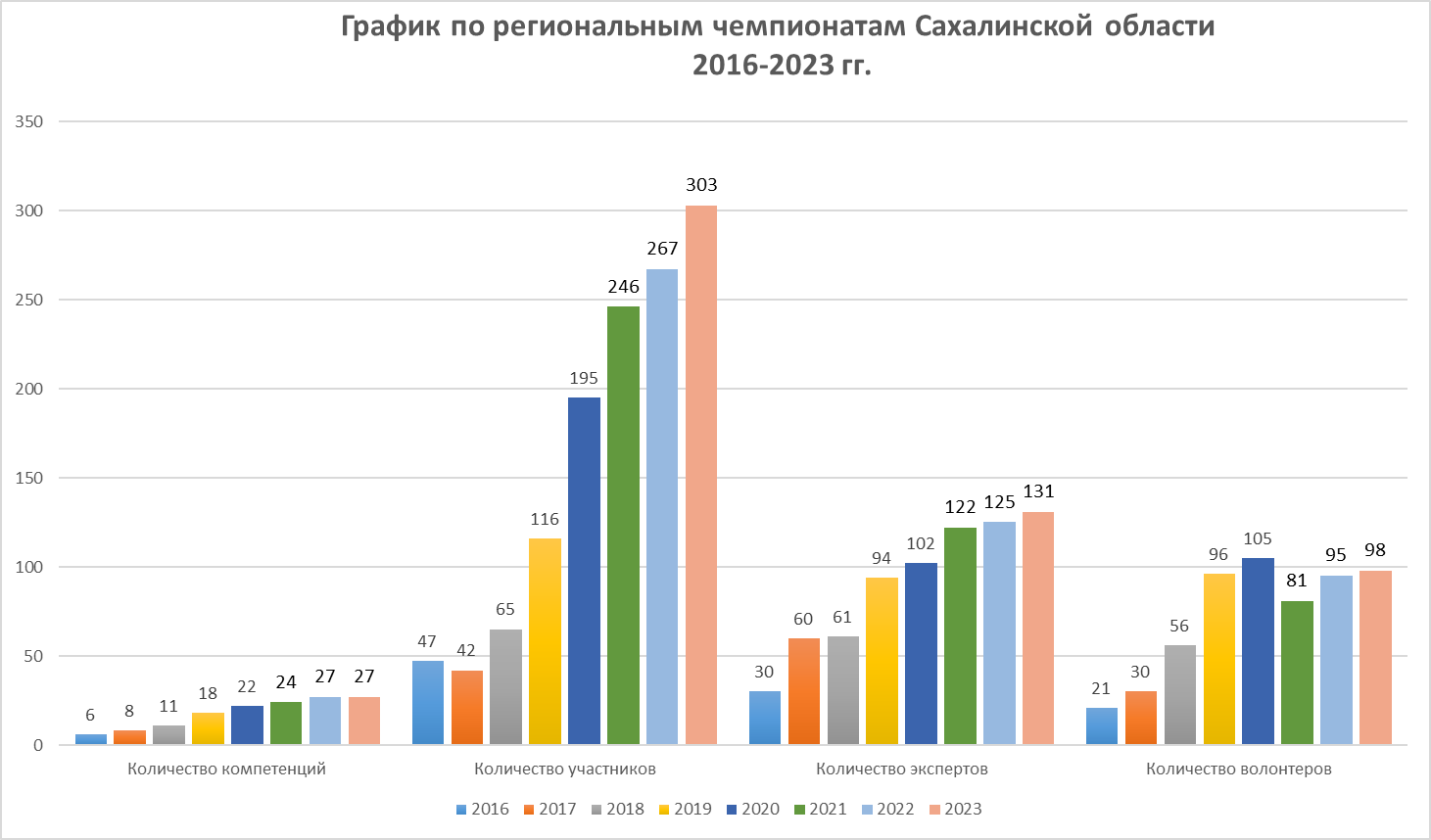 Результаты, подтверждающие эффективность реализации региональной практики
Модель проведения чемпионатов получила свою эффективность на региональном уровне, что послужило импульсом к получению положительных результатов на Национальном чемпионате
Заключение
В течении 8 лет удалось расширить географию чемпионатного движения Абилимпикс в Сахалинской области, в нём принимают участие конкурсанты со всех районов, кроме 3 Курильских. В период с 2016 года по 2023 год ежегодно увеличивается количество участников (конкурсантов (с 47 до 303), экспертов (с 30 до 131), добровольцев (с 21 до 105), увеличивается количество компетенций (с 9 до 27) и соревновательных моментов (с 10 до 46). Ежегодно Сахалинская область является регионом, в котором есть победители Национального чемпионата (две медали в 2016 году и 20 медалей в 2022 году). В Национальную сборную Абилимпикс Россия вошли кандидаты от Сахалинской области по компетенции «Брошюровка и переплётное дело» 2 специалиста и  «Робототехника» - 2 школьник . В реестре Национального центра Абилимпикс значатся 27 эксперта имеющих удостоверение Национального эксперта.  Выстроен трек профессионального направления от дошкольника – инвалида/ОВЗ до специалиста –инвалида. Укрепляется связь учреждений занимающихся образованием/дополнительным образование ДОУ-СОШ-СПО граждан имеющих инвалидность и ОВЗ, укрепляется заинтересованность работодателей в кадрах, имеющих особенные потребности. Появляется больше возможностей для детей и родителей детей инвалидов получить профессию/специальность и благополучно найти работу, посильную для данной категории граждан. Начато проектирование застройки деревни для инвалидов и лиц ОВЗ, места, где будут жить, работать и учиться люди имеющие особые потребности.
Кашкина Светлана Юрьевна
Руководитель ЦРД Абилимпикс Сахалинской области
+7 (914) 757-16-34abilimpics65@mail.ru